CS2910Week 4, Class 2
Today
Sit by someone you have not yet worked with this quarter. Learn his/her name if unknown.
Turn on your laptop and start Wireshark.
Exploring HTTP with the standard and Wireshark
Monday
DNS: Watch video and take quiz by 9am Monday
Bring laptops to class again on Monday
SE-2811
Slide design: Dr. Mark L. Hornick
Content: Dr. Hornick
Errors: Dr. Yoder
1
[Speaker Notes: Micro-Objectives

Interpret the grammars used in the RFC's
Navigate the RFC's for HTTP to answer basic questions about the protocol
Explain the purpose of the HTTP protocol
Describe what an HTTP requests or response is
Describe the sequence of messages used in an HTTP transaction
Describe the format of an HTTP request or response
Describe the format of the status line
Describe the format of the response line
Describe when/where a status line can be found
Parse a status line
Explain the interpretation of each field in the status line
Explain the interpretation of each field in the request line
Provide an example of status code beyond 200 and 404. Explain the meaning of the error.
Find all the official status codes in the RFC
Interpret certain key headers
Generate and interpret the Content-Length header
Generate and interpret the chunked value of the content-encoding header
Generate and interpret chunked data
Generate and interpret the host
Generate and interpret the date header (???)
Describe where "raw" (non-ASCII) byte can be found in an HTTP transmission
Generate appropriate status messages

From the standard, determine if a given header field is required]
RFC's
RFC
"Request for Comments" -- Internet Standards
Defined in 
RFC 1945 (HTTP/1.0, "Informational",1996)
RFC 2068 (HTTP/1.1, "Proposed Standard", 1997)
RFC 2616 (HTTP/1.1, "Draft Standard",1999)
RFCs 7230,7231,7232,7233,7234, and 7235              		   (HTTP/1.1,"Proposed Standard",2014)
RFC 7540 (HTTP/2, "Proposed Standard",2015)
2
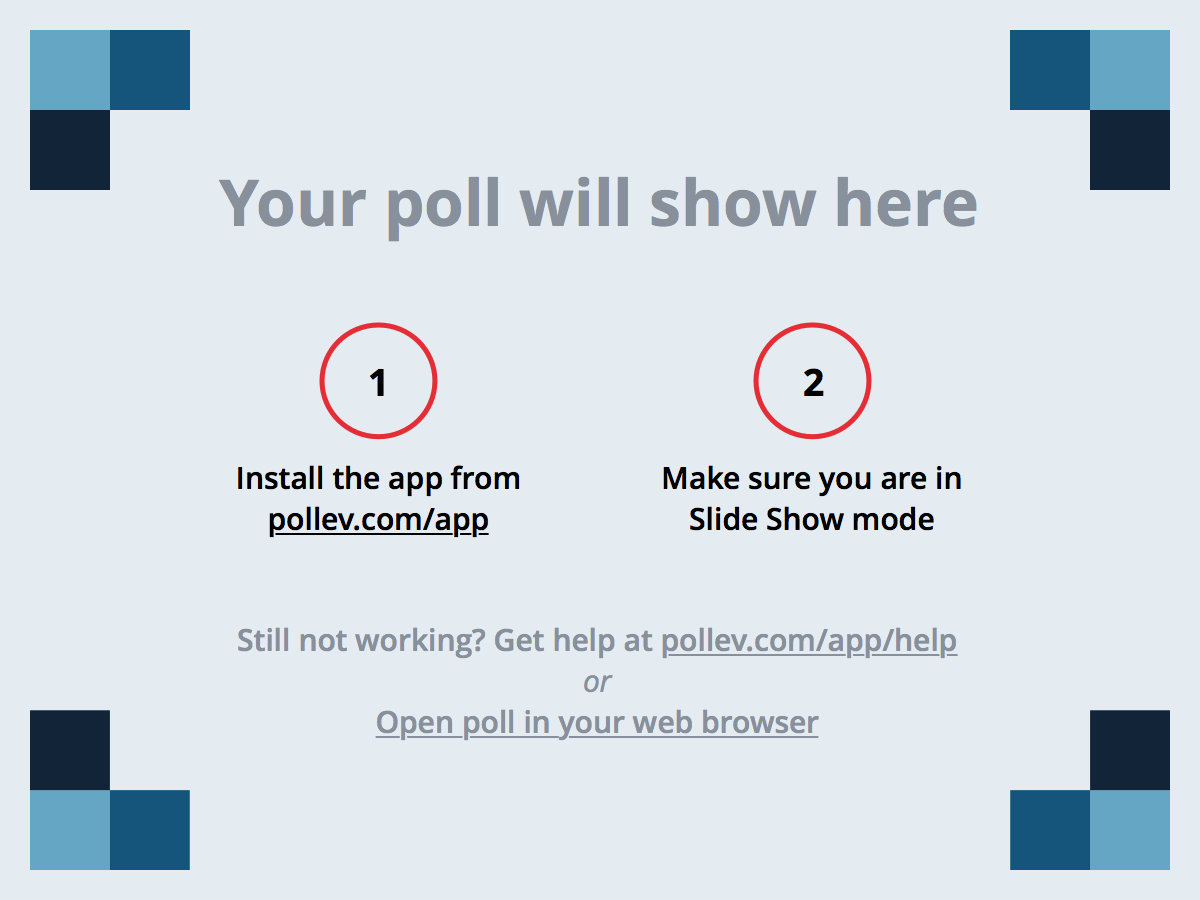 SE-2811
Dr. Josiah Yoder
3
[Speaker Notes: Muddiest point]
Acknowledgement
This course is based on the text
Computer Networking: A Top Down Approach 6th edition Jim Kurose, Keith RossAddison-WesleyMarch 2012
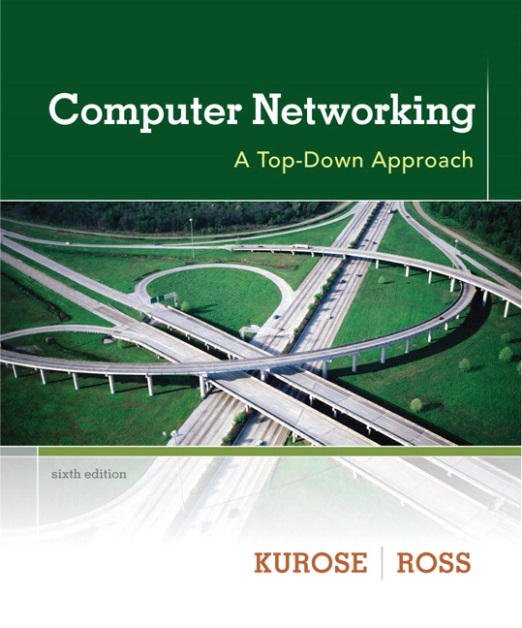 SE-2811
Dr. Josiah Yoder
4